Example PBX with Reverse Proxy & TURN
The reverse proxy needs port 1720 in addition to 1300 to the PBX for name registrations (e.g. free seating).
Port 80 is not absolutely necessary, since http is already intercepted in the reverse proxy.
Management LAN
DMZ
1300
636
80
443 > 8443
3478 TCP&UDP
WWW
1300
1720 
636
(80) 443
IPyyy
IP address
IP address
IPxxx
SIP SBC
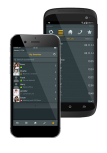 Reverse Proxy
Master PBX
Public IP
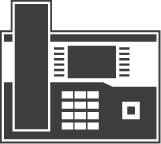 RTP
TURN
Server
App Platform
Own IP-Adr.
Switch off
SIP ALG!
TURN:
3478 TCP&UDP
1300
636
(80) 443
DNS-Server Intern
DNS-Server Extern
To ensure that the TURN server is not used internally, as many networks as possible should reach each other for RTP.
RTP: 16384 - 32767 & 50000 -50299 UDP
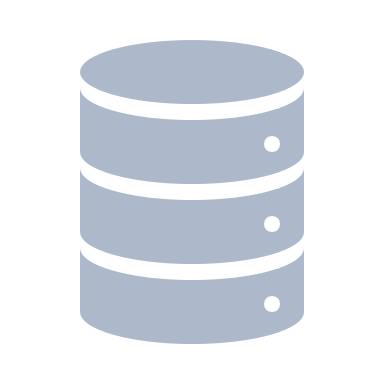 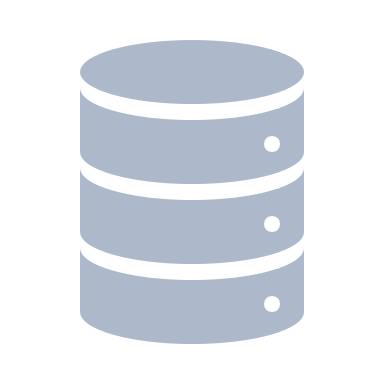 RTP:
16384 - 32767 
50000 - 50299
myApps
WebRTC
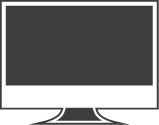 VoIP LAN
PC LAN
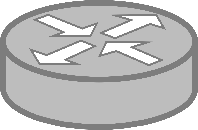 myApps
WebRTC
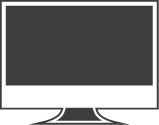 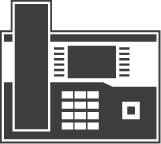 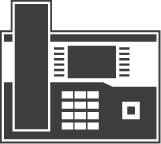 myApps
WebRTC
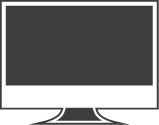 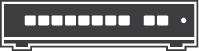 myApps
WebRTC
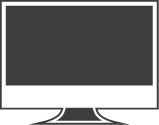 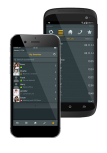 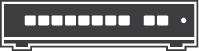 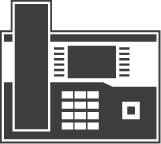 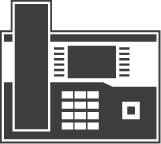 Network Design Template
IPVA
IP0011
IP411
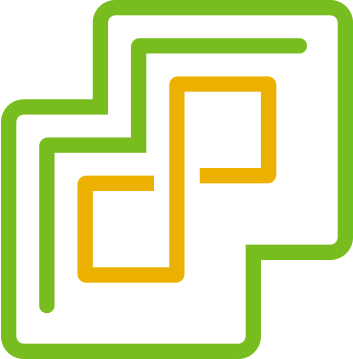 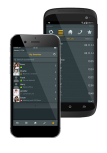 Master PBX
Reverse Proxy
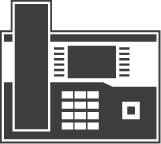 App Platform
TURN
Server
8.9.10.11
WWW
Switch off
SIP ALG!
Standby PBX
SIP SBC
Slave PBX
Firewall > Reverse Proxy:
80  TCP 
443 TCP > 8443 TCP
1300 TCP
636 TCP
3478 TCP+UDP
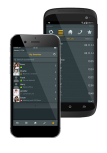 WebRTC
WebRTC
WebRTC
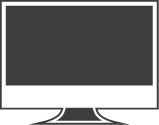 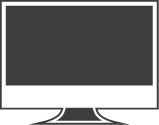 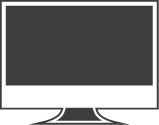 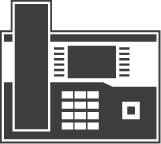 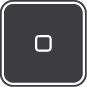 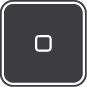 DECT
DECT
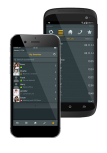 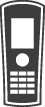 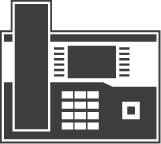 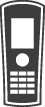 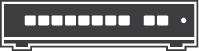 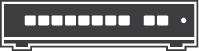 Network Design Example
Firewall Activations
Internet > Reverse Proxy :
80 TCP (nur Redirect)
443 TCP > 8443 TCP
1300 TCP
636 TCP

All Networks > TURN:
3478 TCP+UDP

Reverse Proxy > Voice VLAN
443 TCP
1300 TCP
1720 TCP
636 TCP
WWW
stun.sipgate.net
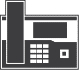 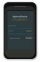 Voice VLAN
AP
IPxxx
Apps
Master PBX
Public IP
999.999.999.999/32
999.999.999.999/32
IP3011
AP
Switch off
SIP ALG!
DMZ
DSP Channels for Conf.
Apps
999.999.999.999/32
80 (redirect only)
8443
1300
636
IPxxx
999.999.999.999/32
999.999.999.999/32
Reverse Proxy
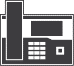 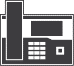 999.999.999.999/32
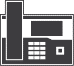 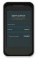 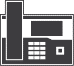 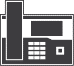 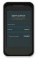 IPxxx
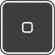 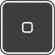 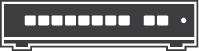 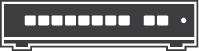 3478 TCP+UDP
TURN Server 1
Apps
WebRTC
Apps
WebRTC
Apps
WebRTC
Apps
WebRTC
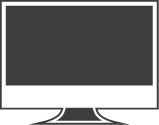 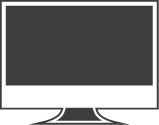 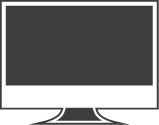 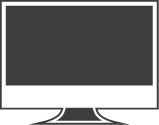 VLAN X   999.999.999.999/32
999.999.999.999/32
PC VLAN
IPxxx
3478 TCP+UDP
TURN Server 2
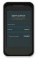 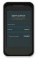 999.999.999.999/32
Network Design Example Cloud 1
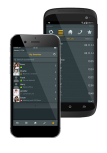 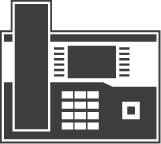 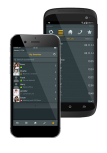 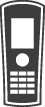 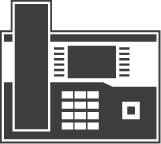 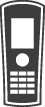 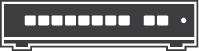 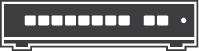 SIP
Mailserver
Addressbook (LDAP)
OAuth2
…
DC Area 1
Switch off
SIP ALG!
Reverse Proxy 1
cloud-rp01
10.1.1.10
Reverse Proxy 2
cloud-rp02
10.1.1.11
Firewall
Cluster
Firewall Inbound NAT
Reverse Proxy 
80, 443>8443, 1300, 636, 5060, 5061
203.0.113.22 > 10.1.1.10
203.0.113.22 > 10.1.1.11

TURN 3478 TCP&UDP
RTP 16384-32767 UDP (3rd Party SIP)
203.0.113.22 > 10.1.1.10
203.0.113.23 > 10.1.1.11
203.0.113.24 > 10.1.1.12
203.0.113.25 > 10.1.1.13


Other Firewall Rules
Any TCP and UDP for *.innovaphone.com, SIP provider incl. RTP, mail server, customer applications, etc.

HTTPS from TURN Server to Admin Apps
Admin PBX
admin01-pbx.cloud.tk
10.10.1.20
Admin Apps
admin01-apps.cloud.tk
10.10.2.20
cutomer 1 PBX
cutomer1-pbx.cloud.tk
10.10.1.21
cutomer 1 Apps
cutomer1-apps.cloud.tk
10.10.2.21
DC Area 2
TURN 1
cloud-turn01
172.16.1.10
TURN 2
cloud-turn02
172.16.1.11
cutomer 2 PBX
cutomer2-pbx.cloud.tk
10.10.1.22
cutomer 2 Apps
cutomer2-apps.cloud.tk
10.10.2.22
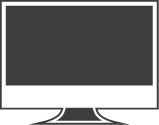 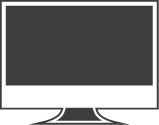 myApps
myApps
DECT
DECT
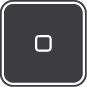 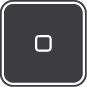 cutomer … PBX
cutomerN-pbx.cloud.tk
10.10.1…
cutomer … Apps
cutomerN-apps.cloud.tk
10.10.2….
TURN 3
cloud-turn03
172.16.1.12
TURN 4
cloud-turn04
172.16.1.13
Network Design Example Cloud 2
Firewall Activations
Internet > Reverse Proxy / STUN:
80 TCP (Nur für Redirect!)
443 TCP > 8443 TCP
1300 TCP
5060 TCP
5061 TCP
636 TCP
3478 TCP+UDP

Internet > TURN:
3478 TCP+UDP

UCC DMZ > STUN/TURN:
3478 TCP+UDP via External!!!

Reverse Proxys > UCC DMZ
443 TCP
1300 TCP
1720 TCP
5060 TCP
5061 TCP
636 TCP

SBC > SIP Provider:
5060/61 TCP or UDP (depending on the provider)

Internet > Reverse Proxy für ASEKO:
443 TCP

Reverse Proxy for Portal > Portal DMZ:
443 TCP

Portal DMZ > UCC DMZ:
443 TCP
636 TCP
IPVA PBX 1
Master PBX
Webdav
SBC
IPVA PBX 2
Master PBX
Webdav
SBC
App Platform
Apps
cutomer 2
cutomer 1
IPVA License
License PBX
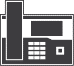 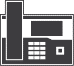 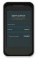 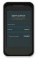 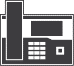 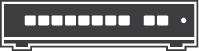 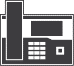 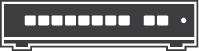 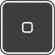 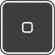 xx.xx.xx.xx
xx.xx.xx.xx
xx.xx.xx.xx
xx.xx.xx.xx
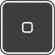 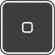 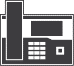 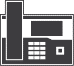 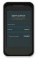 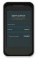 Exchange
Mailserver for Fax
Addressbuch (LDAP)
Presence status
Exchange
Mailserver for Fax
Addressbook (LDAP)
Presence status
WWW
SIP
UCC DMZ  x.x.x.x/16
Public DMZ x.x.x.x/24
Reverse Proxy für Portal
Reverse Proxy
STUN Server
TURN
Switch off
SIP ALG!
TURN
Apps
WebRTC
Apps
WebRTC
Apps
WebRTC
Apps
WebRTC
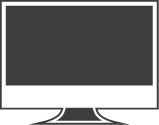 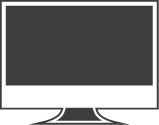 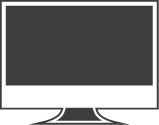 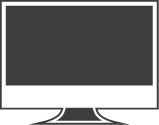 Mgmnt. DMZ  x.x.x.x/zz
Mngmnt 
LDAP Server
User
Portal
Admin
Portal
DB